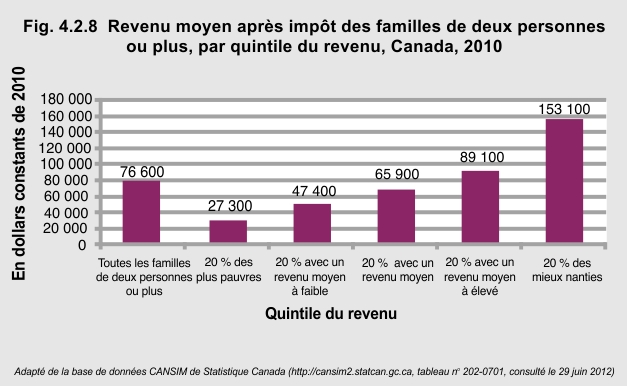 [Speaker Notes: En 2010, le revenu moyen après impôt de toutes les familles comptant deux enfants ou plus s’élevait à 76 600 $. La part de 20 % la plus riche gagnait 125 800 $ de plus que la part de 20 % la plus pauvre (c.-à-d. un revenu 5,6 fois plus élevé). 

Conséquences
Le revenu est peut-être le déterminant social de la santé le plus important pour les familles canadiennes. Le niveau de revenu façonne les conditions générales de vie, a un effet sur le fonctionnement psychologique et le bien-être, et exerce une influence sur les comportements liés à la santé. Le niveau de revenu détermine aussi la qualité d’autres déterminants sociaux de la santé, y compris la sécurité alimentaire, le logement et l’accès à des ressources sociales et culturelles.1 

¹ Mikkonen J., Raphael D. (2010), Les déterminants sociaux de la santé : Les réalités canadiennes, 
Toronto, Ontario, École de gestion et de politique de la santé de l’Université York http://www.thecanadianfacts.org/fre.html, consulté la dernière fois le 29 juin 2012.]